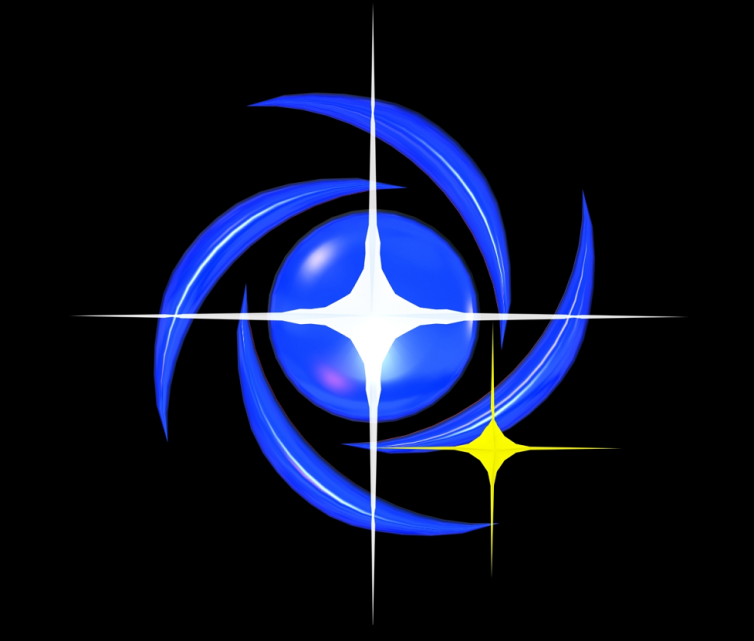 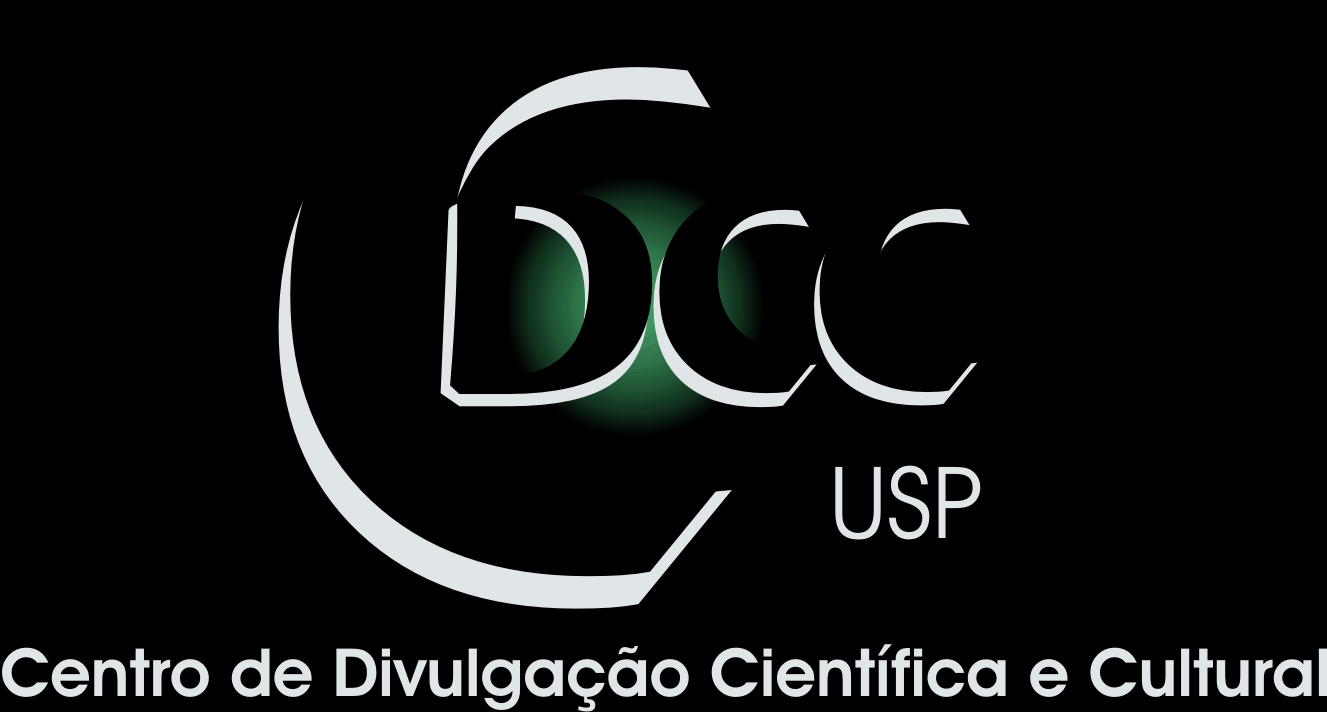 Centro de Divulgação da Astronomia
Observatório Dietrich Schiel
Universo
André Luiz da Silva
Observatório  Dietrich Schiel
/CDCC/USP
Imagem de fundo: céu de São Carlos na data de fundação do observatório Dietrich Schiel (10/04/86, 20:00 TL) crédito: Stellarium
Universo geocêntrico
Modelo geocêntrico
Modelo de Eudoxo (séc. IV a.C.)
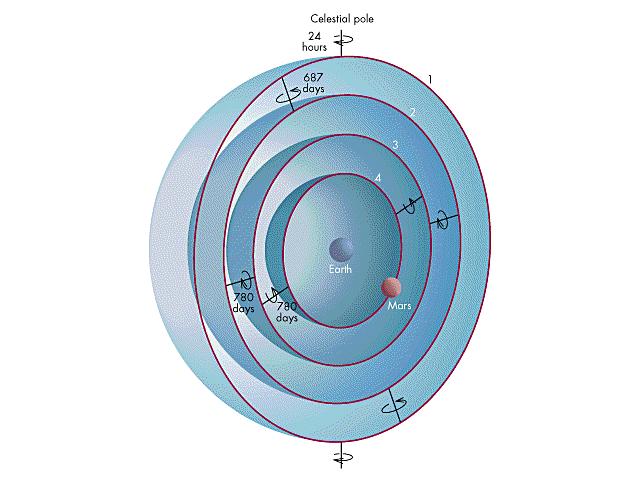 Crédito da imagem: McGraw Hill Higher Education
Modelo de Heráclides (séc. IV a.C.)
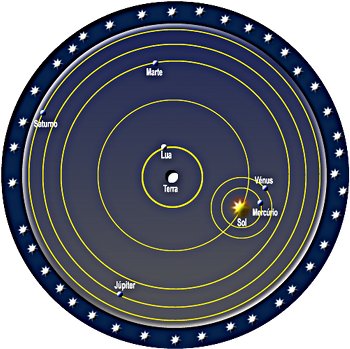 Crédito da imagem: A. M. Morais, P. Maurício, disponível em http://www.portaldoastronomo.org
Epiciclo e deferente
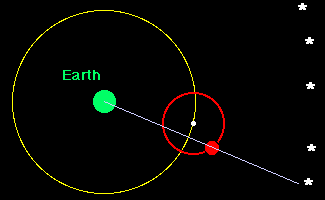 Crédito da imagem: Web Syllabus, Dept. Physics & Astronomy, University of Tennessee
Modelo de Ptolomeu (sec. II)
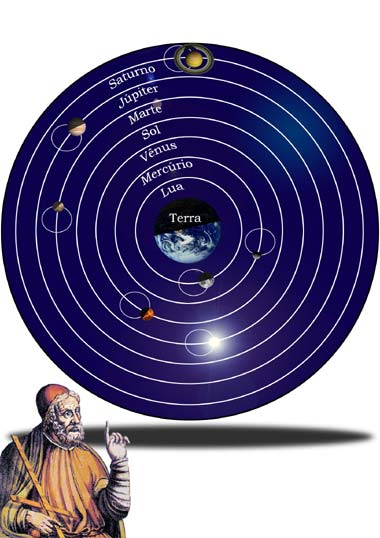 Crédito da imagem: Salvador Nogueira, disponível em  http://www.trekbrasilis.org
Universo heliocêntrico
Modelo de Tycho (séc. XVI)
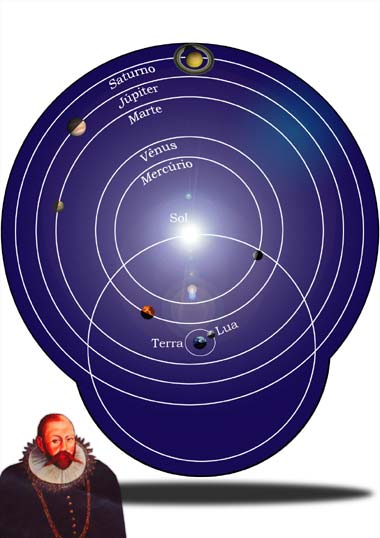 Crédito da imagem: Salvador Nogueira, disponível em  http://www.trekbrasilis.org
Modelo de Copérnico (séc. XVI)
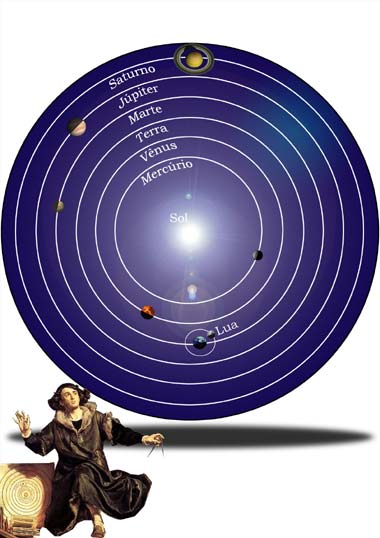 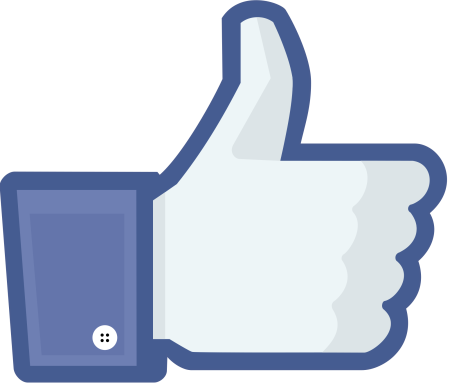 Crédito da imagem: Salvador Nogueira, disponível em  http://www.trekbrasilis.org
Universo galactocêntrico
Universo de Herschel (séc. XVIII)
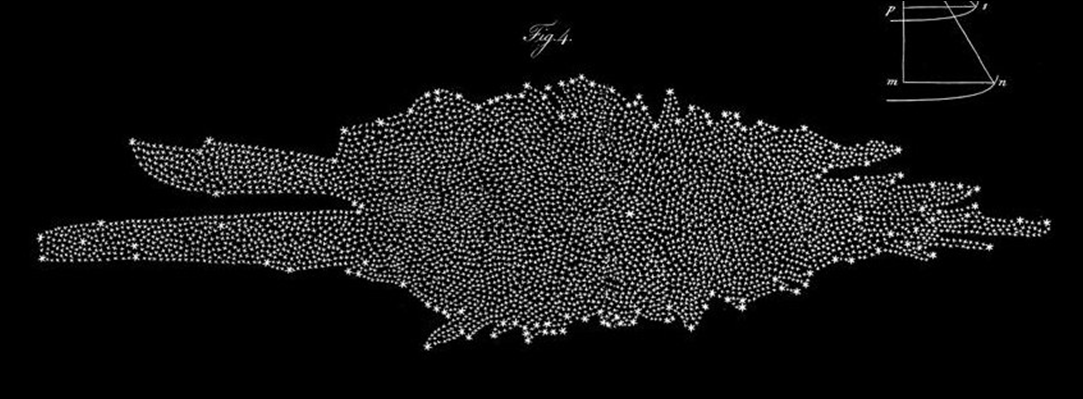 Crédito da imagem: http://www.astronomy.ohio-state.edu
A posição do Sol na Via Láctea
Shapley e os aglomerados globulares
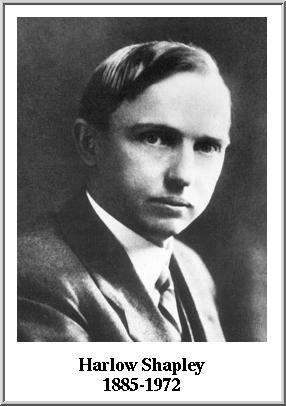 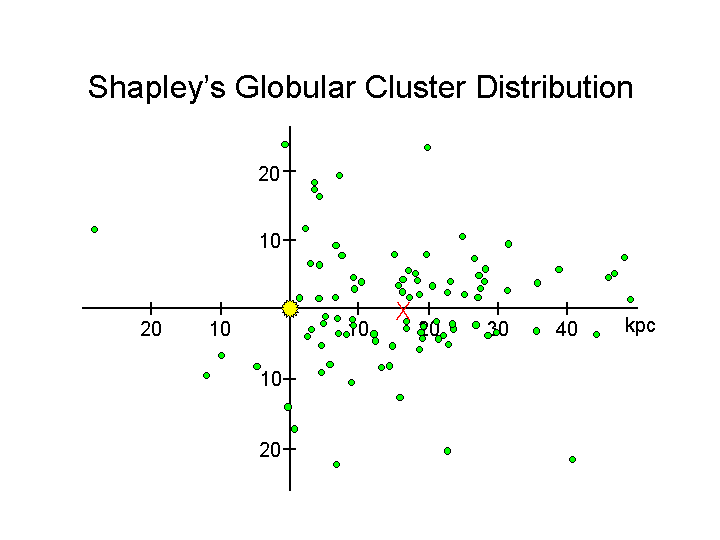 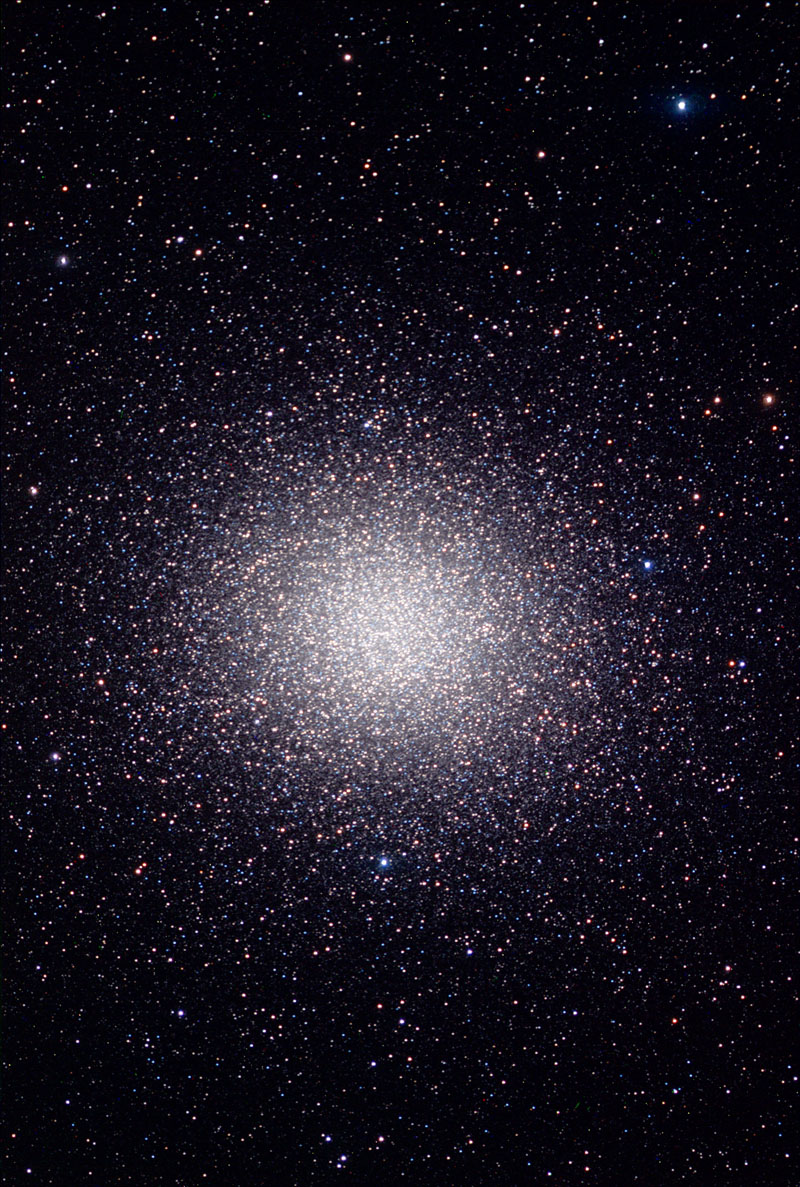 Omega Centauri
[Speaker Notes: Crédito das imagens: 
Omega Centauri: Telescópio Espacial Hubble
Harlow Shapley e gráfico: Universidade de Virgínia;]
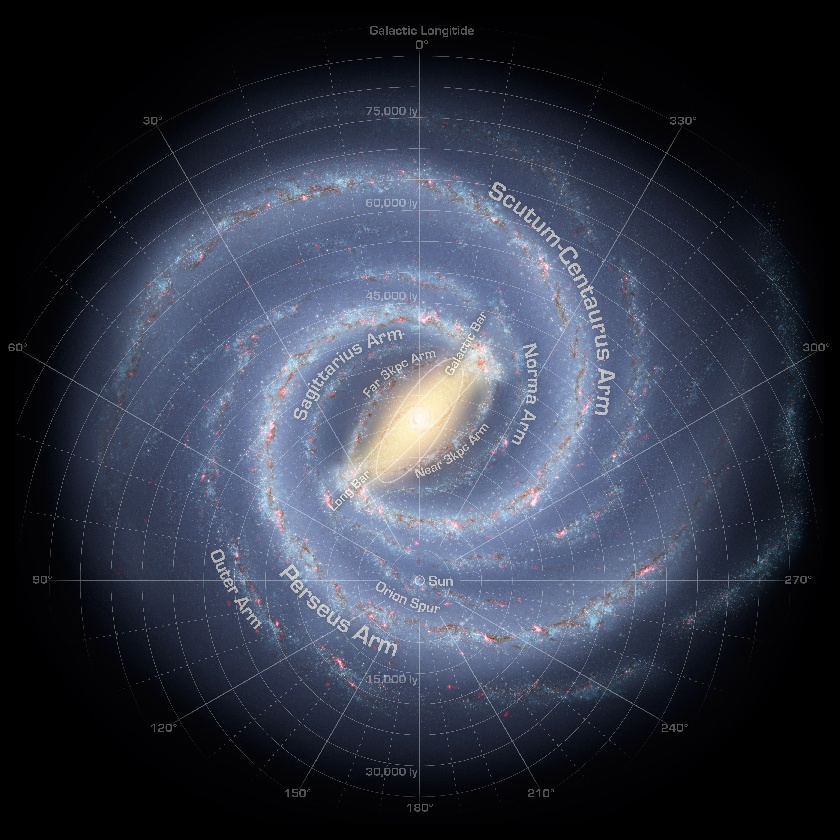 26 mil anos-luz
Posição do Sol
Crédito da imagem: NASA
Universo “sem centro”
Universo estático?
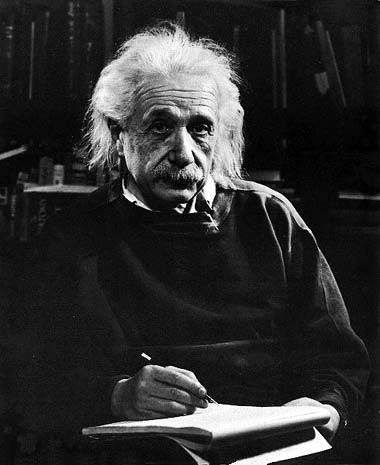 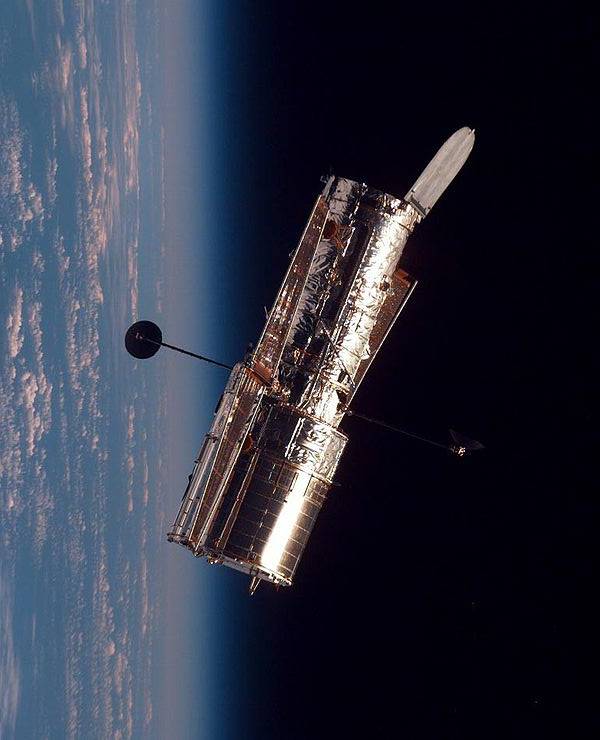 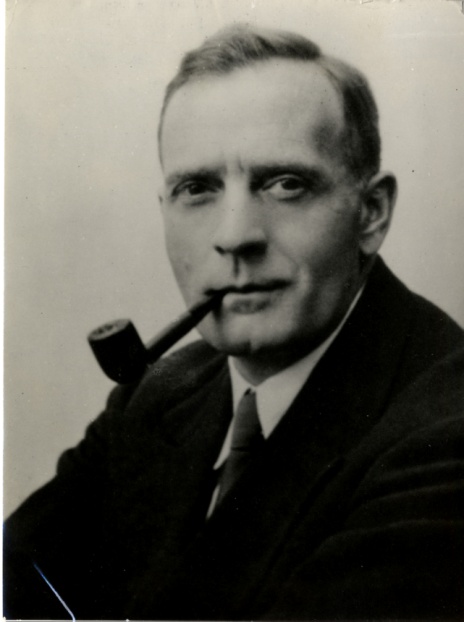 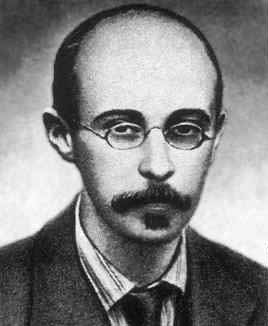 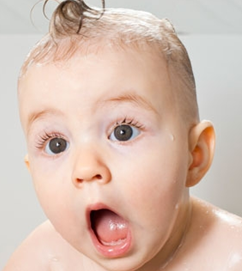 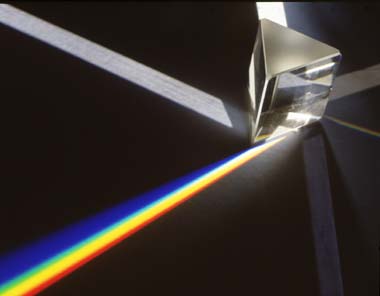 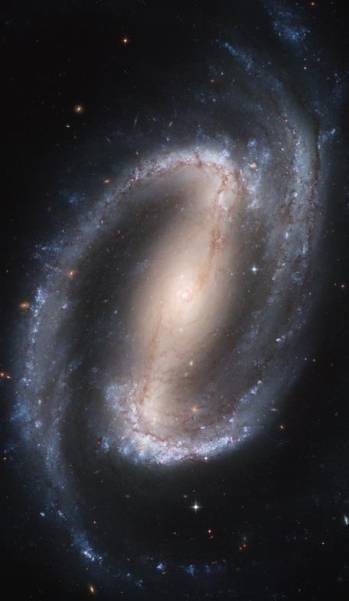 [Speaker Notes: Crédito das imagens: Einstein http://www.trekbrasilis.org
Friedmann: portaldoastronomo.org
Telescópio Hubble: NASA
Edwin Hubble: http://www.ikirs.com
Nenê surpreso: http://revistapaisefilhos.com.br
Galáxia espiral: NASA HST
Prisma: http://www.trekbrasilis.org]
Universo em expansão!
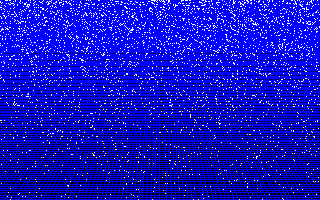 Crédito da imagem:
Sem centro?
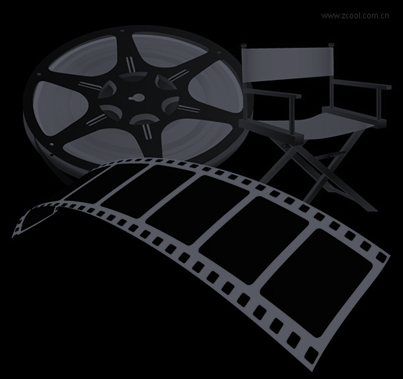 Panorama do a gente conhece sobre o Universohoje...
Big-Bang: 
a teoria mais aceita
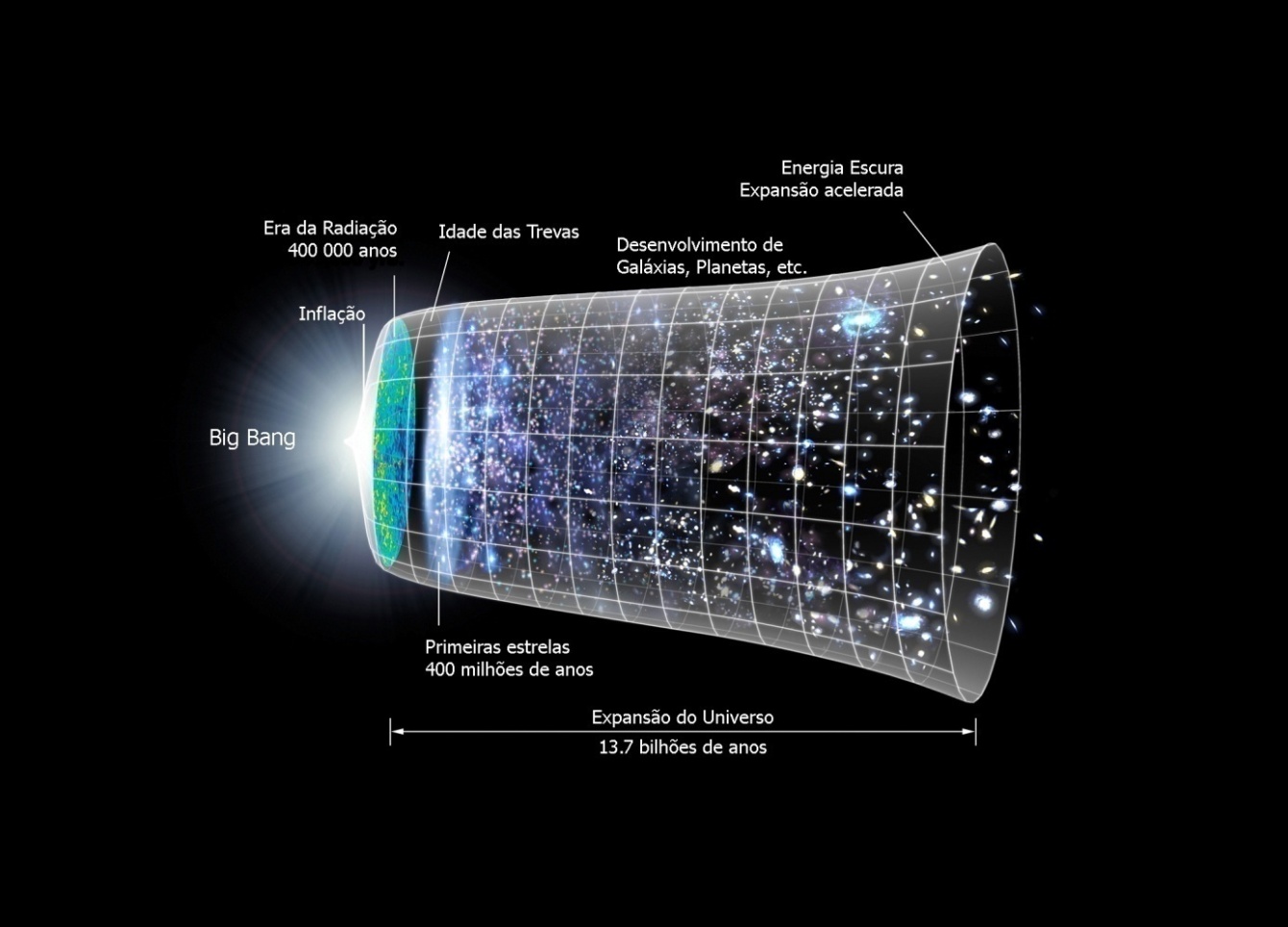 Crédito da imagem: NASA/WMAP Science Team/Elisa C. Arizono
Matéria Escura, energia escura e o futuro do Universo
Uma viagem...
(vídeo do Museu de História Natural)
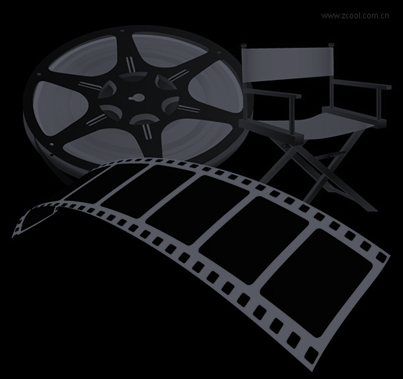